Интеграция основного и дополнительного образования детей как педагогический механизм в формировании эффективной системы выявления и развития способностей и талантов у обучающихся
С.А. Ермоловский, 
директор МБОУ «Гимназия № 4»
Давно замечено, что талантливые являются всюду и всегда, где и когда существуют условия, благоприятные для развития. 
Г.В. Плеханов
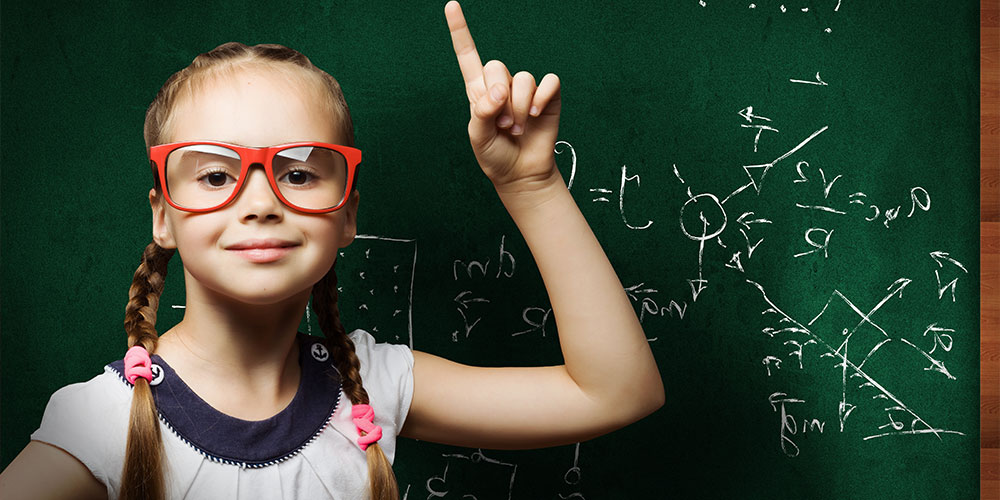 Структура дополнительного образования в Гимназии
Социальное партнерство
МБУ ДО «ДЮСШ №2» - секция плавания
МБУ ДО «ДЮСШ №4» - секция шахмат
МБУ ДО «ДЮСШ №7» - секция пулевой стрельбы
МБУ ДО «ДЮСШ №8» - секция баскетбола
Некоммерческая организация «Сюрприз» – эстрадный танец
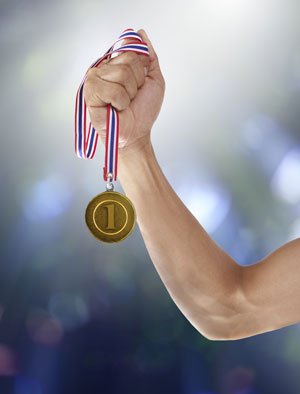 Взаимодействие с коммерческими организациями
ООО «Парадокс» - бальные танцы
ООО «Лингва» - английский язык 
ИП Земчикова А.В. – английский язык и робототехника
ИП Зверева М.А. – английский язык
ИП Аносов Д.В. – кружок программирования
ИП Струкова Н.Н – изостудия 
ИП Бабчиков А.В. – детский спортивный клуб
Филиал ФАУ МО РФ ЦСКА (СКА, г. Смоленск)  - секция тхэквондо
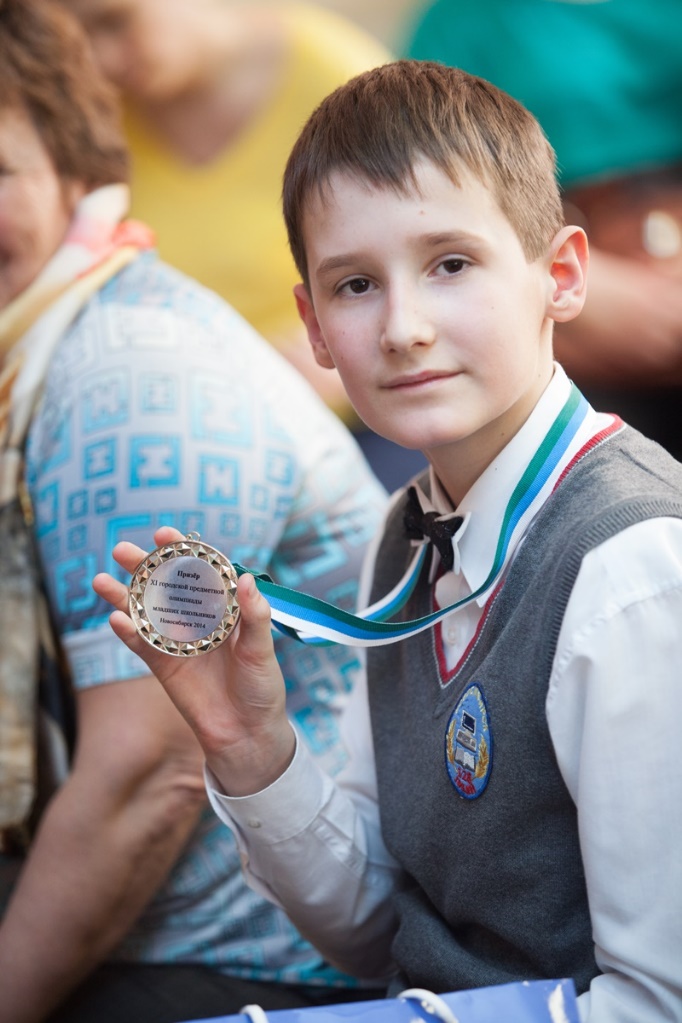 Платные образовательные услуги
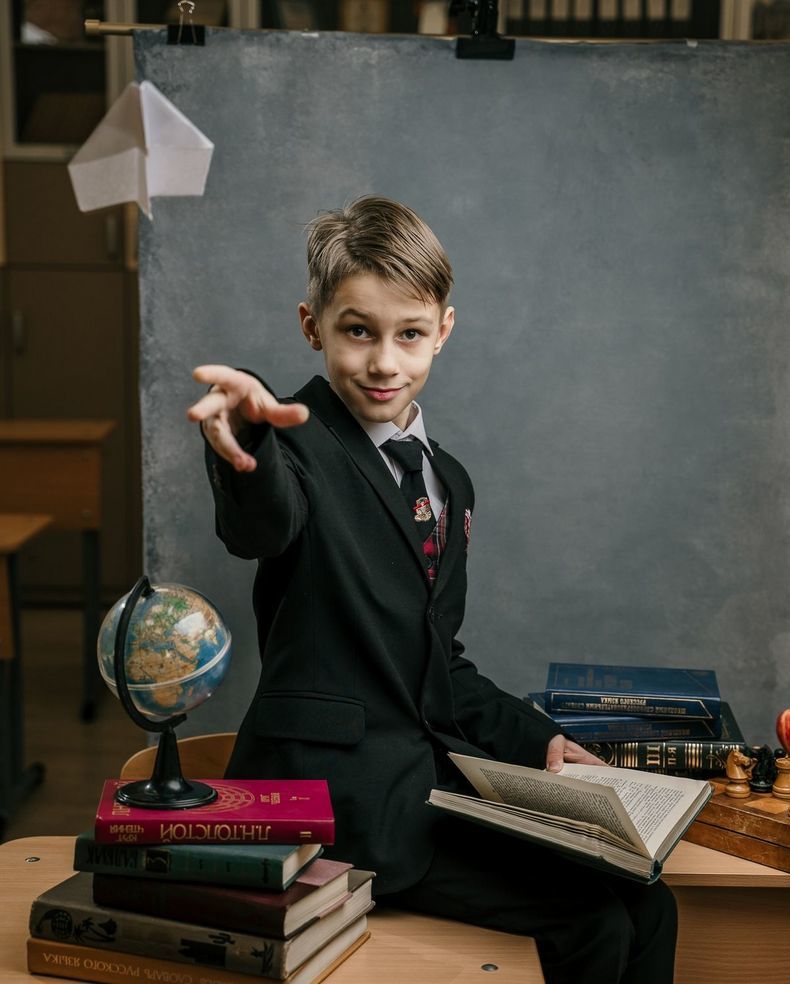 Курсы подготовки ребенка к школе «Ступенька к школе»
Курсы экспресс-подготовки ребенка к школе «Ступенька к школе»
Английский язык для дошкольников и первоклассников
Немецкий язык для четвероклассников
Секция плавания
Внеурочная деятельность (дополнительное художественное и спортивное образование)
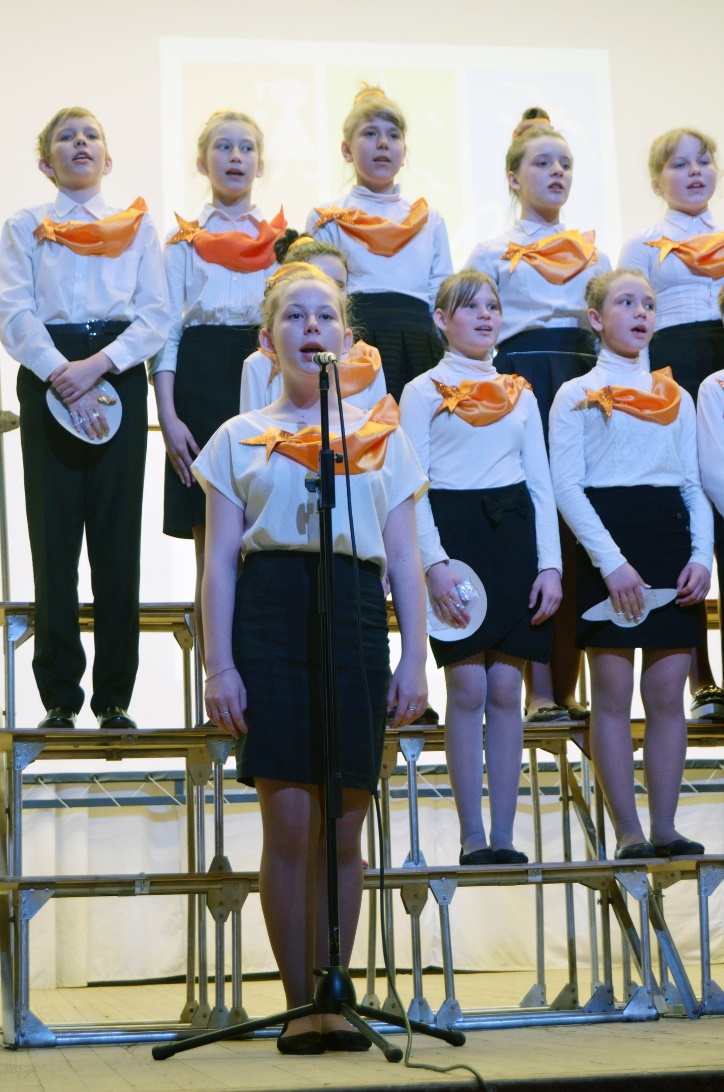 Вокальная студия «Фантазия»
Студия пластического танца «Босоножки»
Театральная студия
Хор мальчиков «Орлята»
Кружок «Музыка и движение»
Секция волейбола
Секция плавания
Внеурочная деятельность (дополнительное предметное образование)
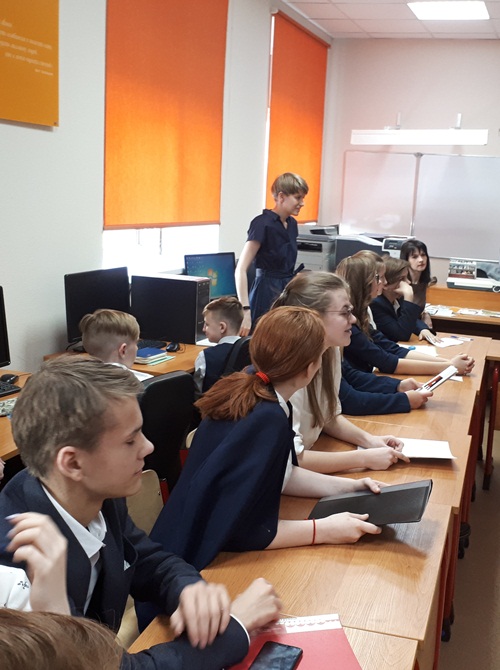 Научное общество обучающихся
Олимпиадная подготовка
Дополнительная подготовка к сдаче ОГЭ
Дополнительная подготовка к сдаче ЕГЭ
Итоги участия в муниципальном этапе ВсОШ
Итоги участия в региональном этапе ВсОШ
Итоги сдачи ЕГЭ-2020
Спасибо за внимание
С.А. Ермоловский
E-mail: gepsmol@mail.ru